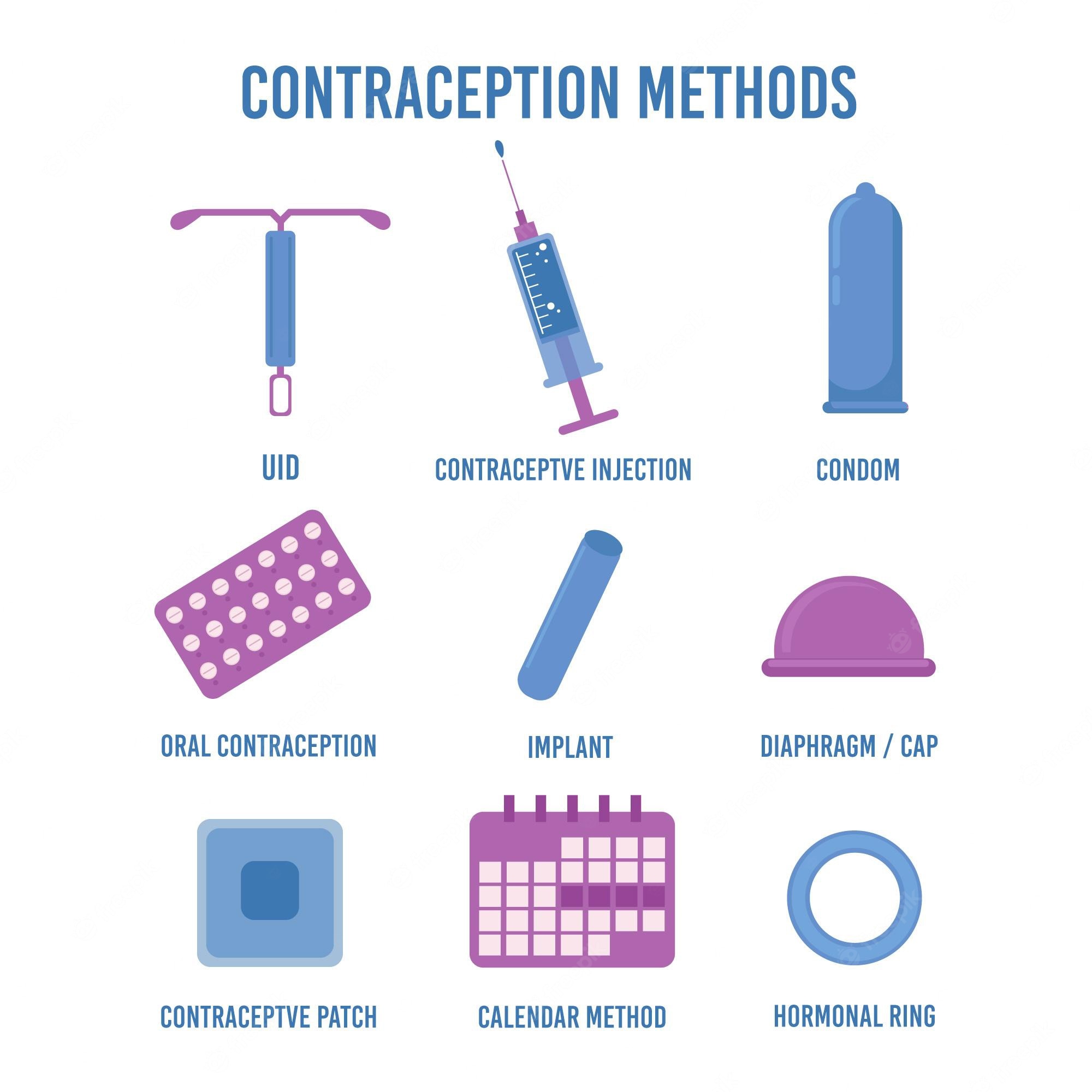 Unit 2- Physiology & Health
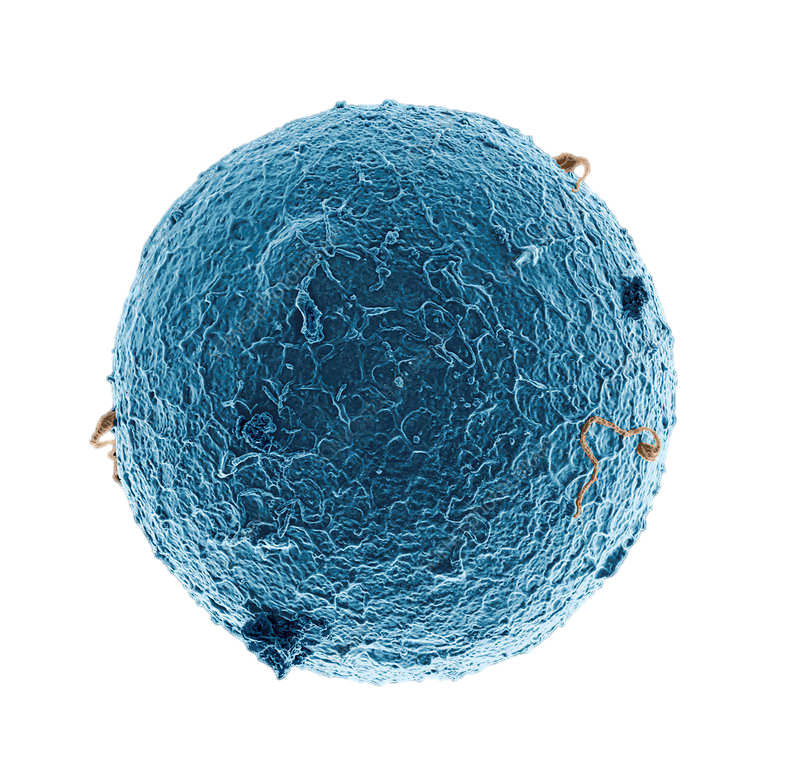 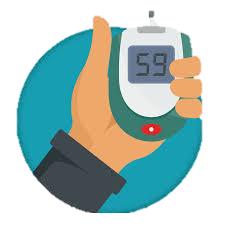 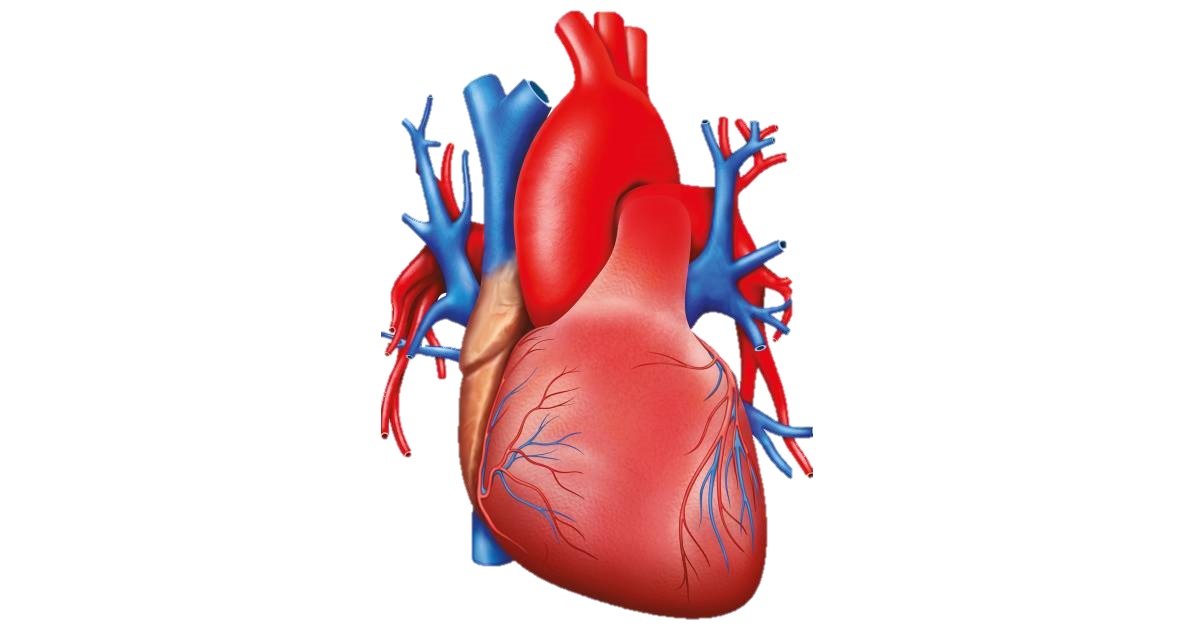 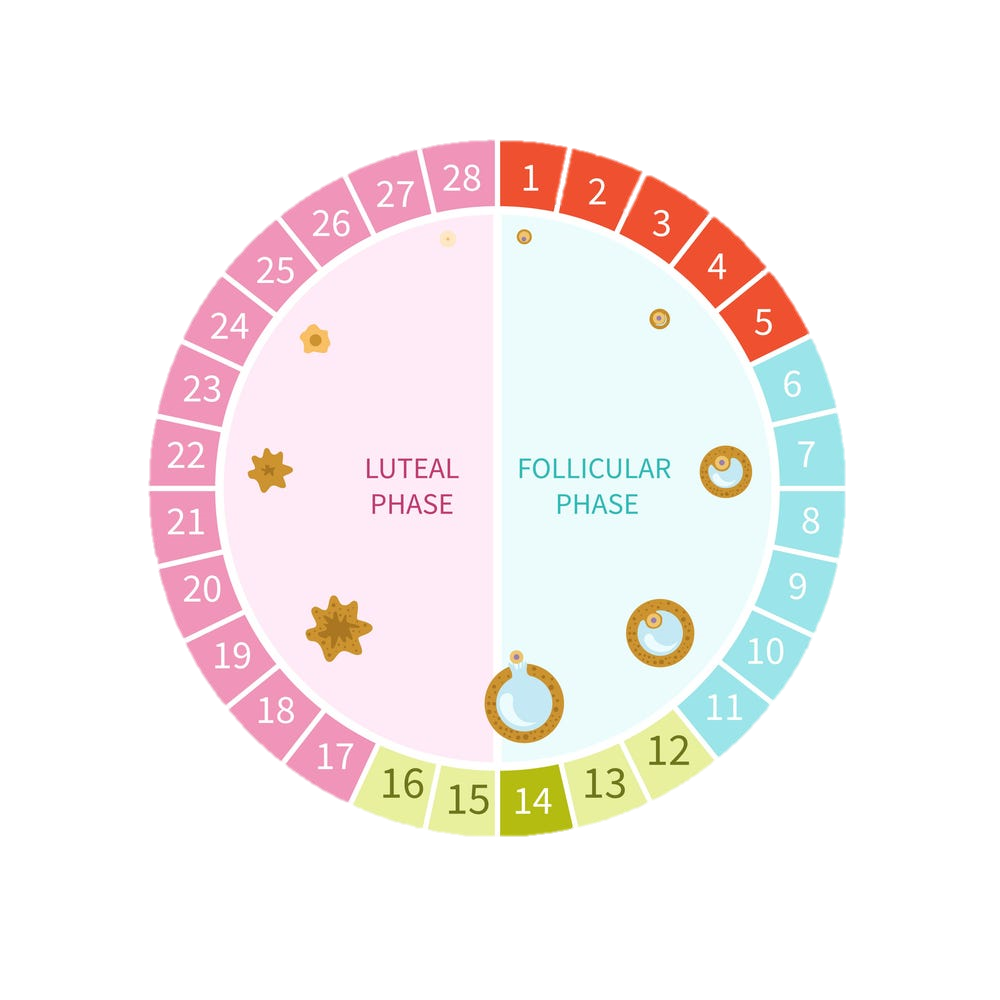 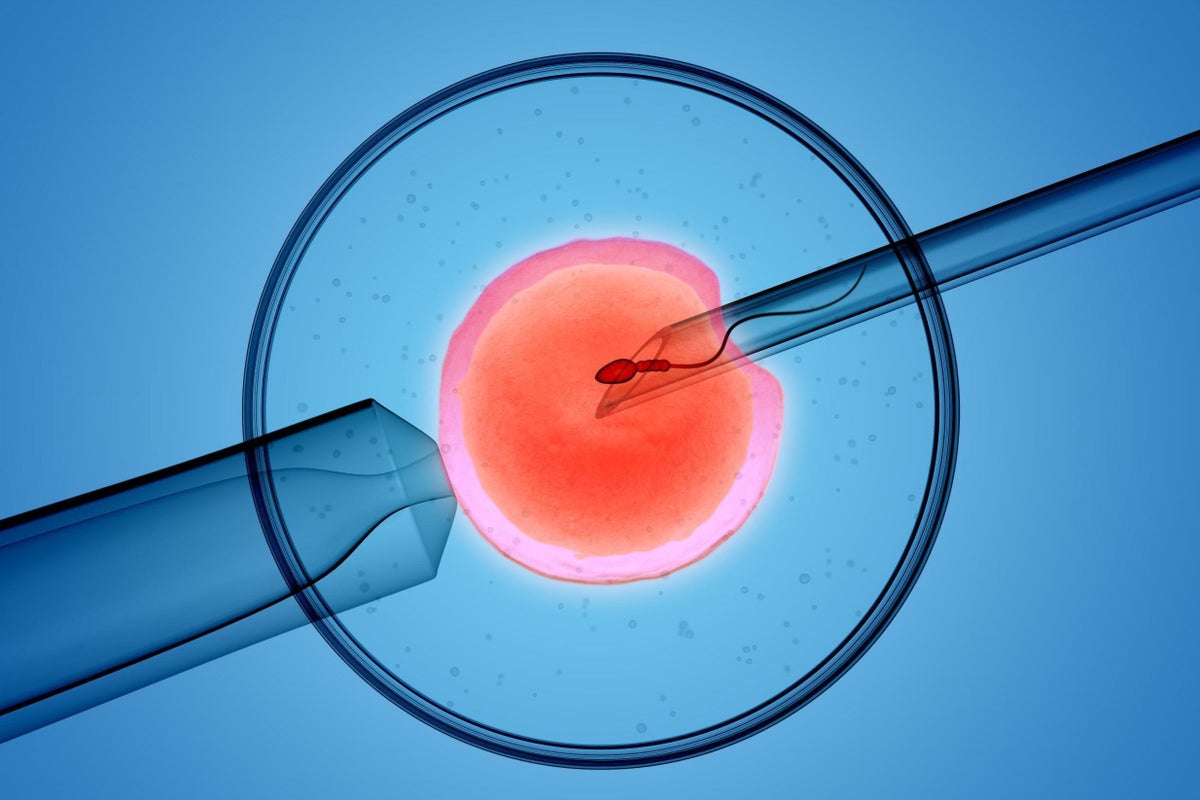 Physiology and Health
What is in this unit?
2.1 Gamete production and fertilisation
2.2 Hormonal control of reproduction
2.3 The biology of controlling fertility
2.4 Antenatal and postnatal screening
2.5 The structure and function of arteries, capillaries and veins
2.6 The structure and function of the heart
2.7 Pathology of cardiovascular disease (CVD)
2.8 Blood glucose levels and obesity
Physiology and Health
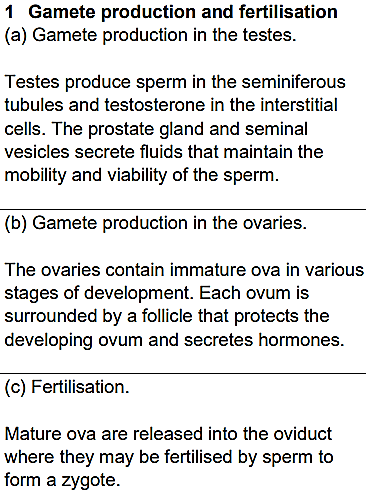 2.1 Gamete production and fertilisation
What can you remember from Nat 5?
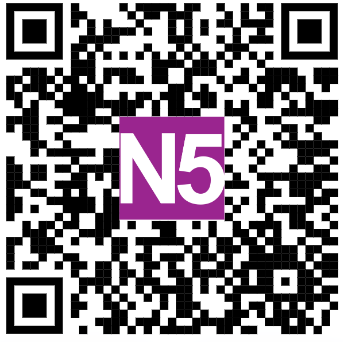 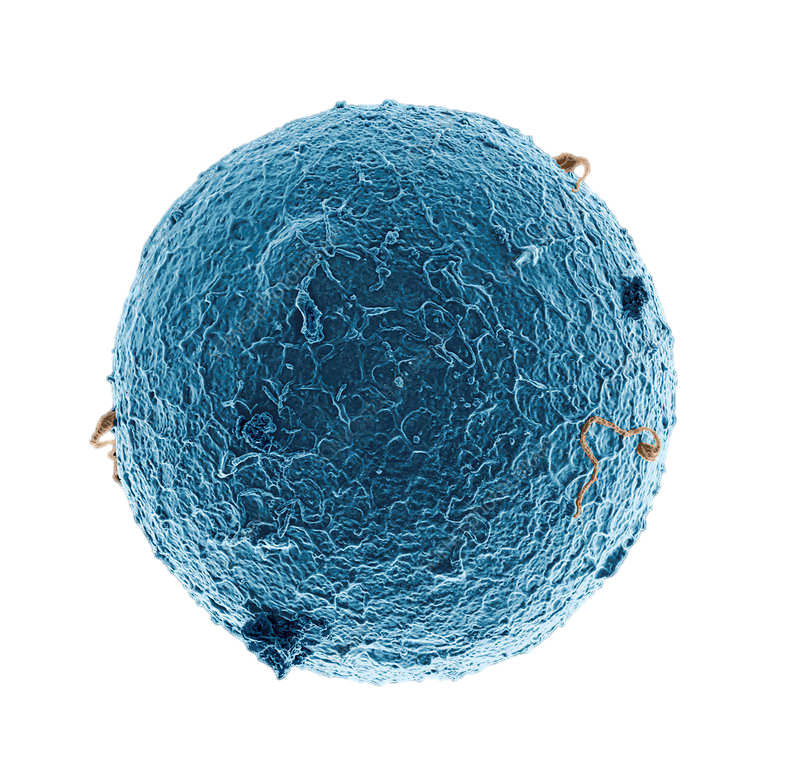 Physiology and Health
2.1 Gamete production and fertilisation
Unit 1 Recall
Germline cells are gametes (sperm and ova) and the stem cells that divide to form gametes.
Germline stem cells divide by:
Mitosis & Meiosis
46
Diploid cells have ____ pairs of homologous chromosomes.
Sperm
Ova
23
Haploid gametes contain ____ single chromosomes.
Male Reproductive System
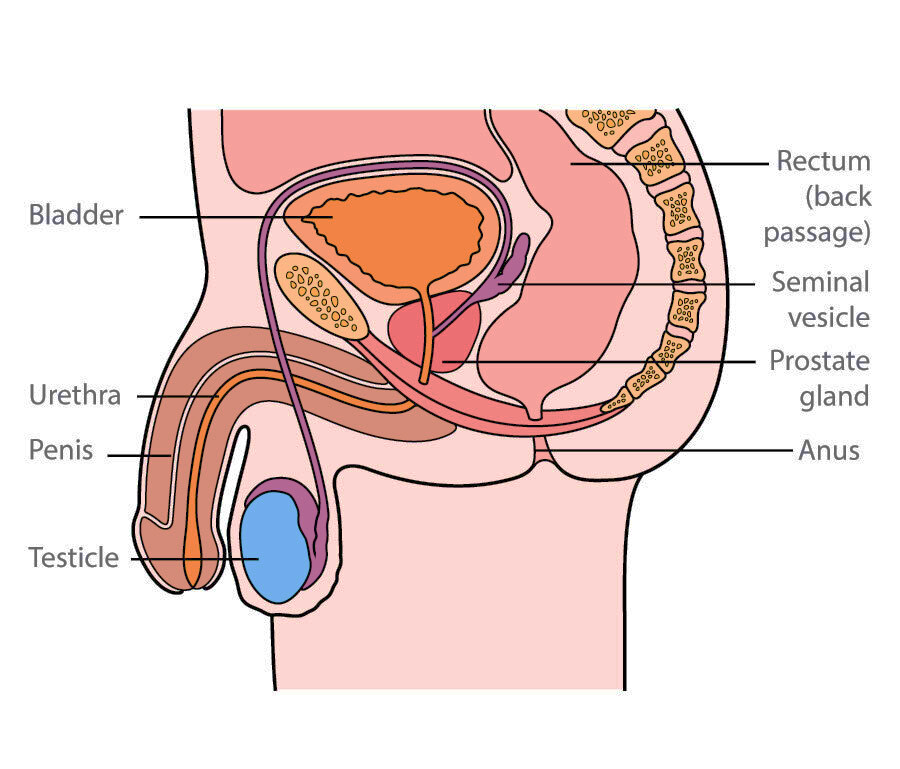 Rectum
Bladder
Seminal
Vesicle
Prostate
Urethra
Gland
Anus
Penis
Testes
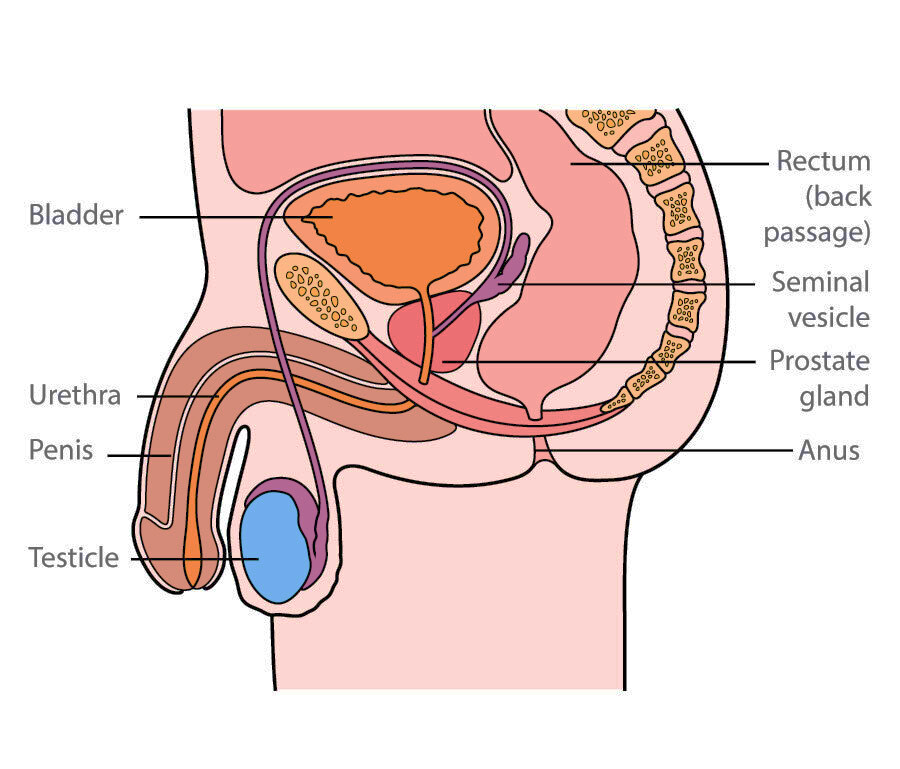 Gamete production: testes
Testes
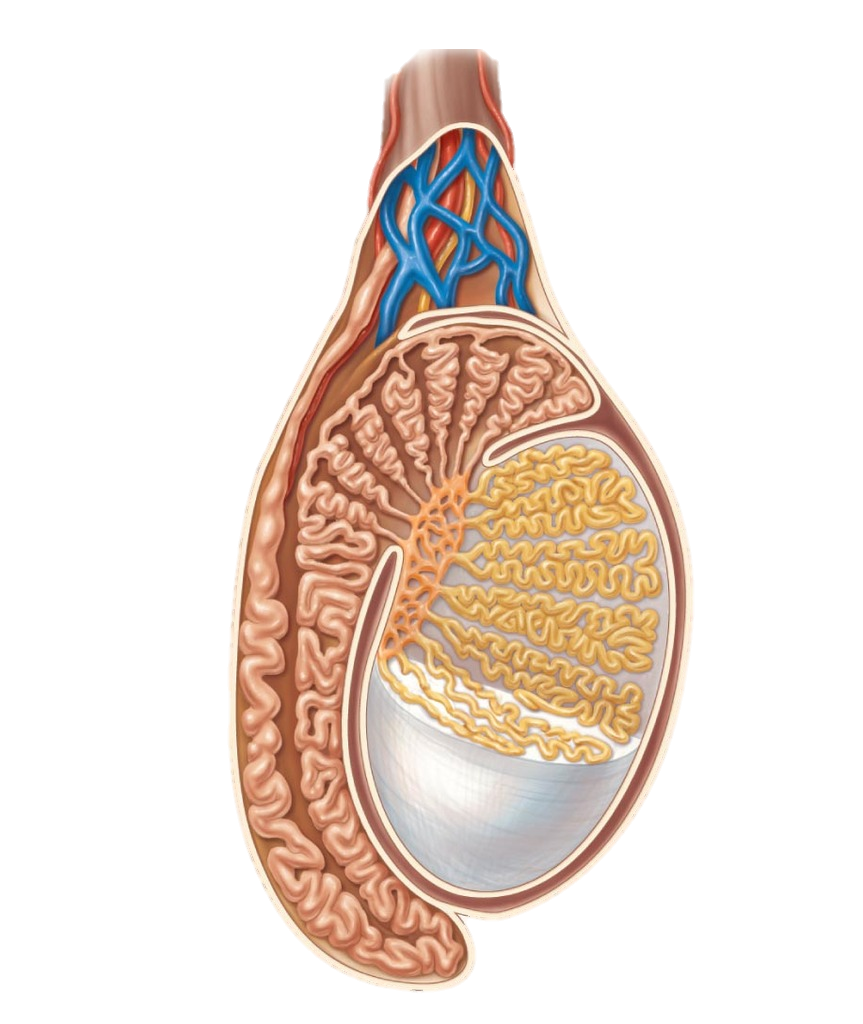 Gamete production: testes
Cross section of a teste
The testes have two functions:

Sperm production

Testosterone production
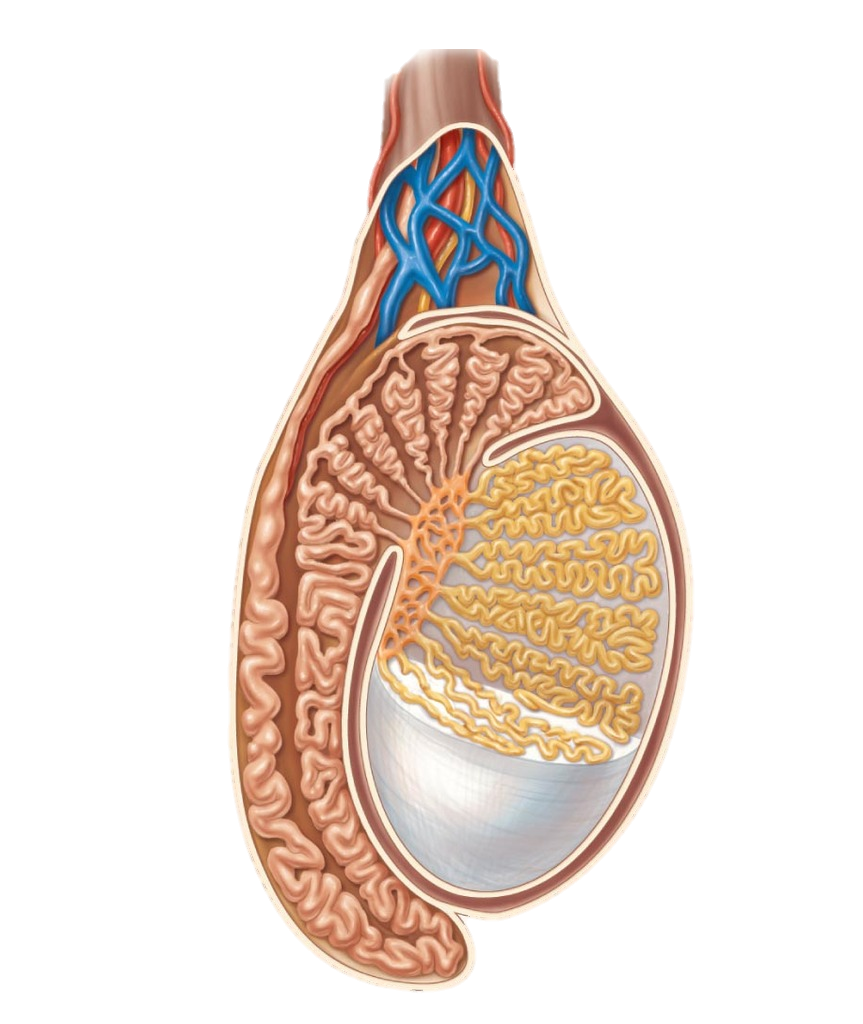 Gamete production: testes
Cross section of a teste
Sperm is produced in the seminiferous tubules.
Seminiferous tubules
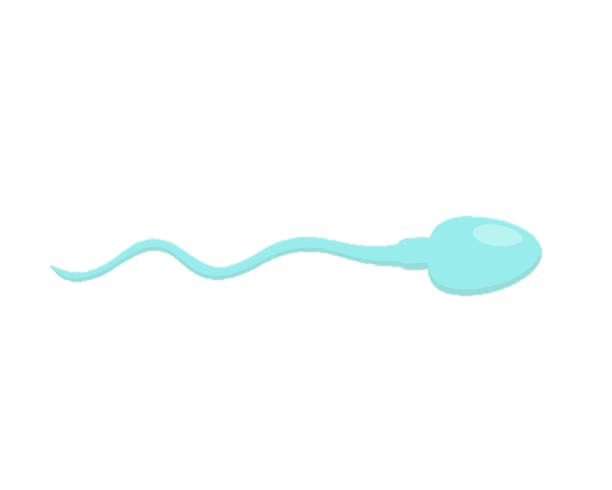 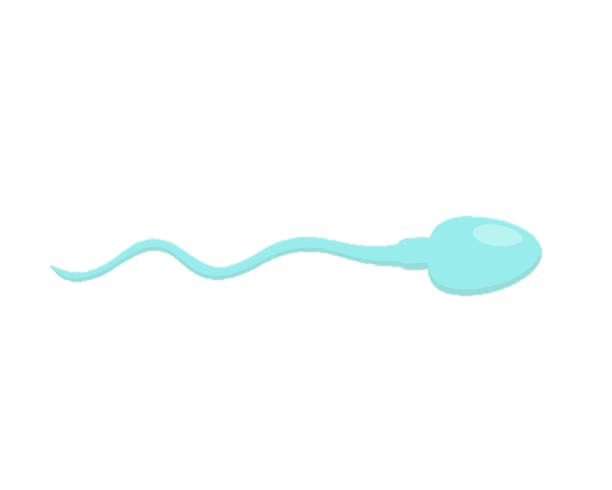 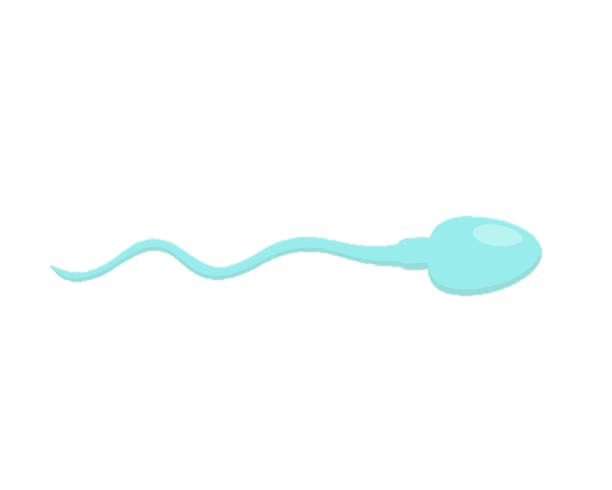 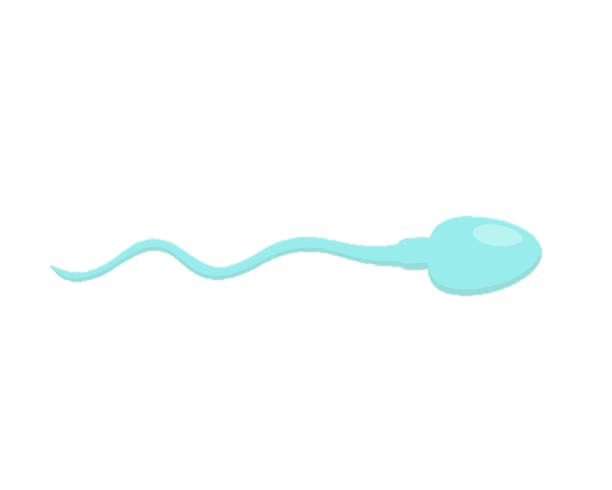 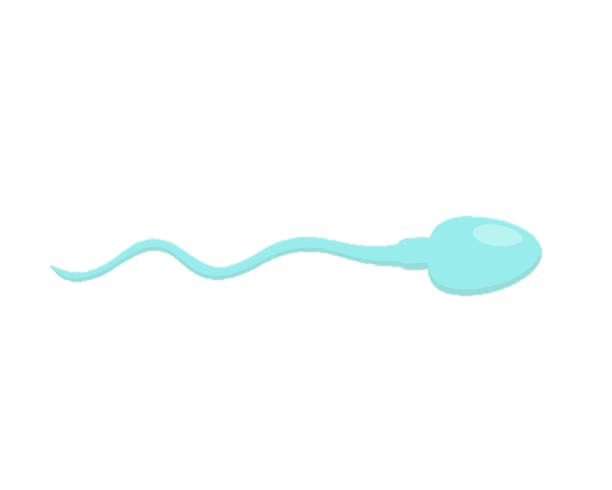 Male Reproductive System
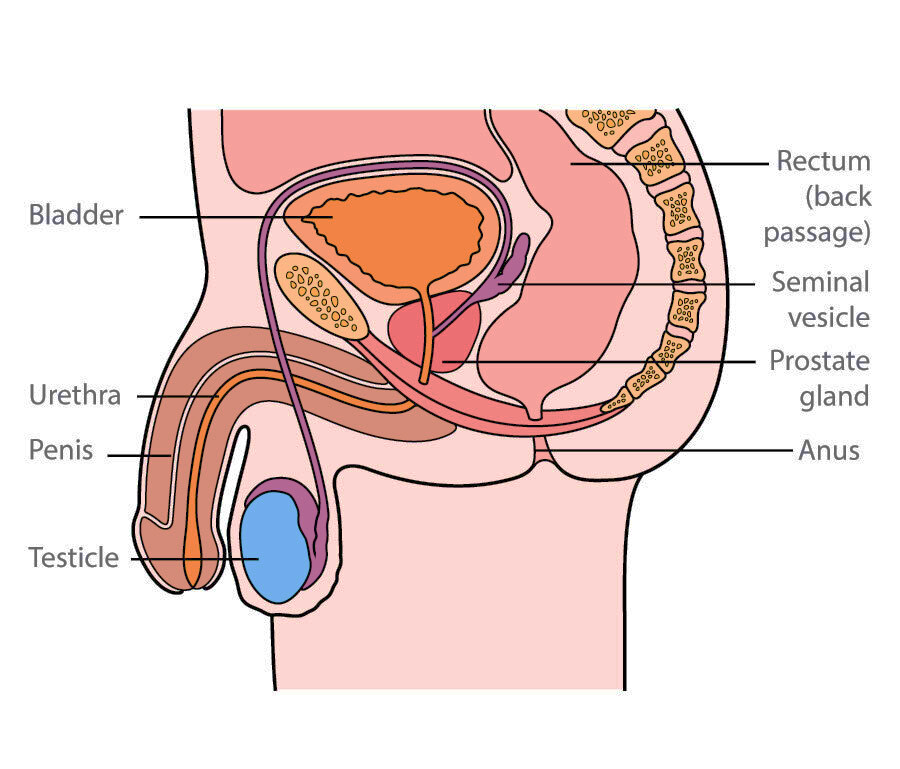 Seminal
Vesicle
Prostate
Urethra
Gland
Penis
Testes
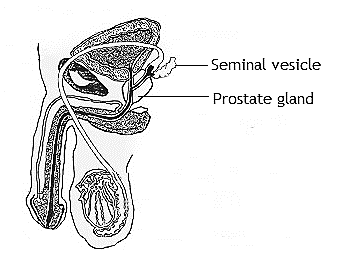 Seminal vesicles secrete a liquid rich in fructose. This gives the sperm energy to swim.

This liquid also contains compounds (prostaglandins) which cause contractions of the female reproductive tract to help the sperm reach the oviduct faster.
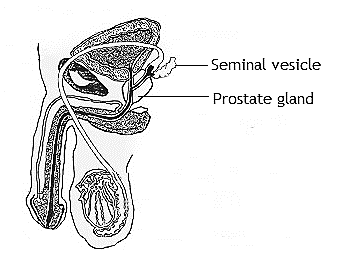 The prostate gland gland secretes a lubricating liquid which contains enzymes to keep the fluid at the correct viscosity to allow the sperm to swim.
Semen contains sperm from the testes and fluid secretions from  the seminal vesicles and prostate gland.
The prostate gland and seminal vesicles secrete fluids that maintain the mobility and viability of the sperm.
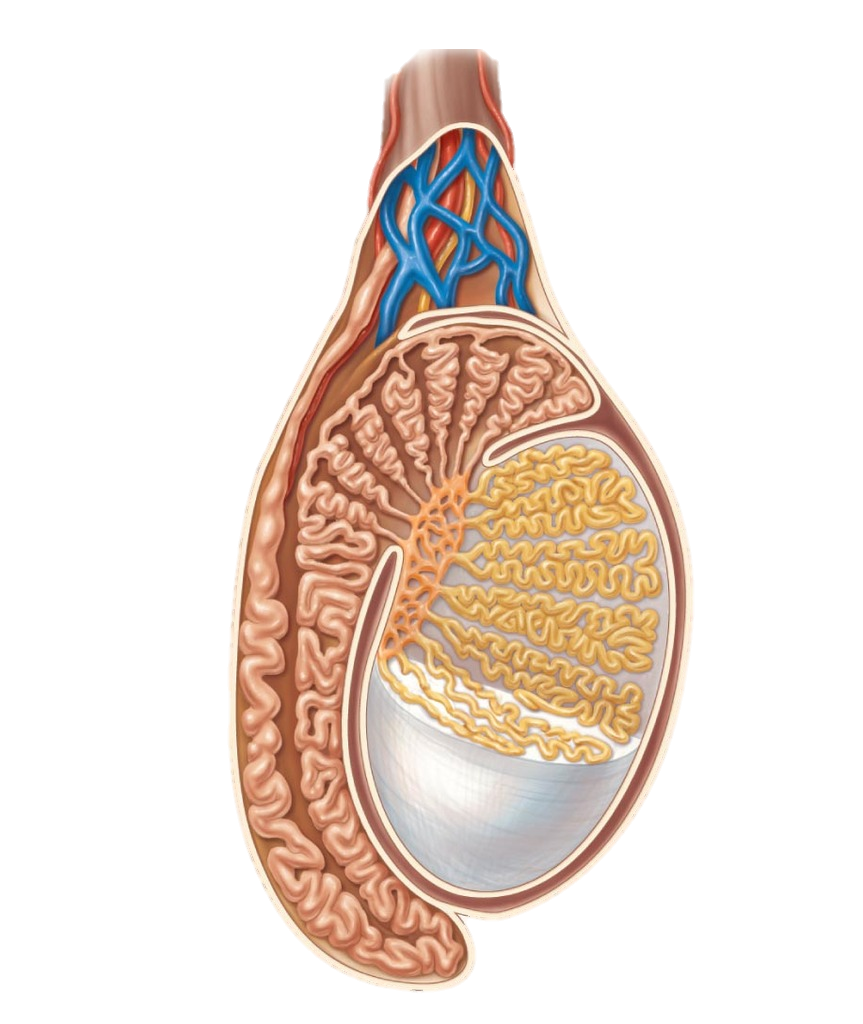 Hormone production: testosterone
Cross section of a teste
Testosterone is produced in the interstitial cells.
Seminiferous tubules
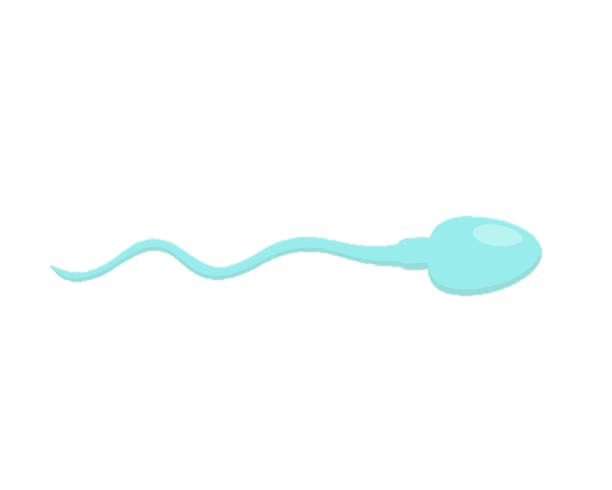 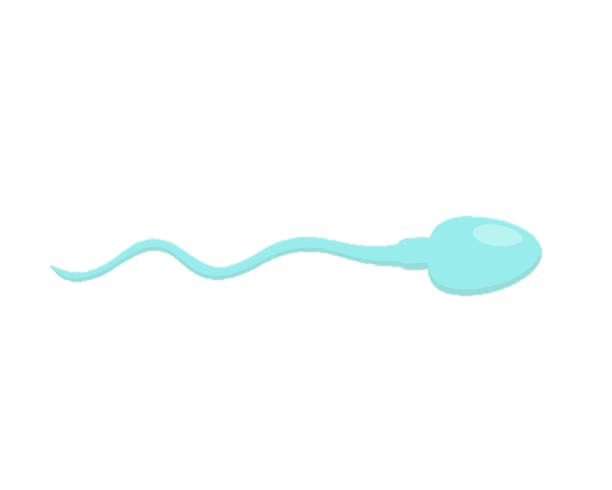 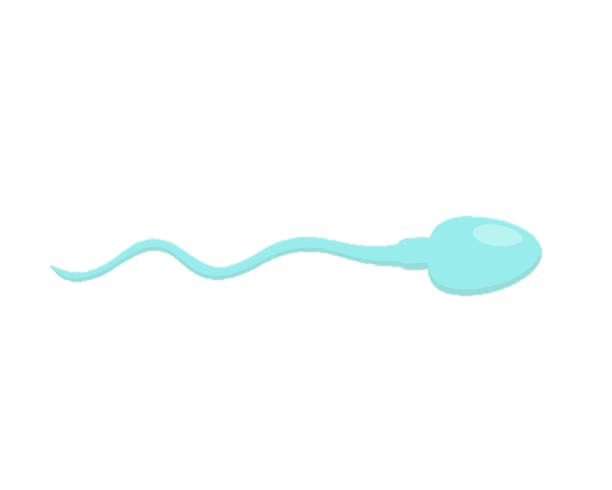 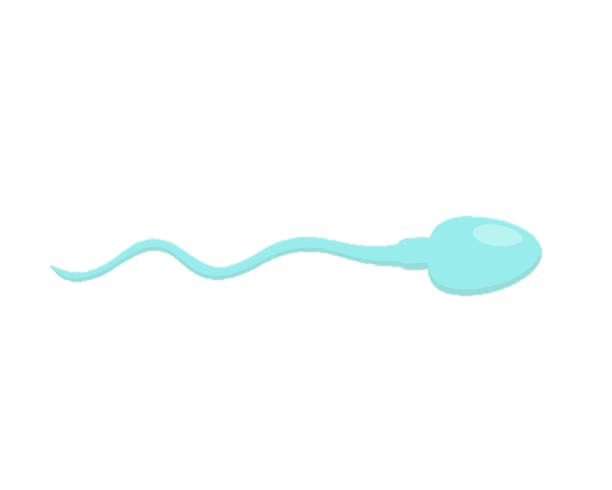 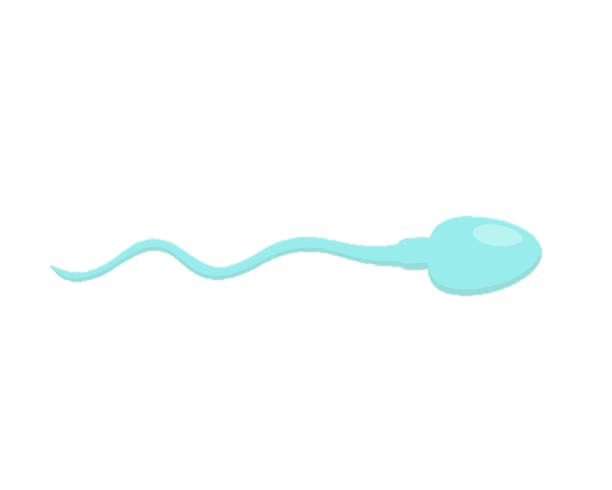 Hormone production: testosterone
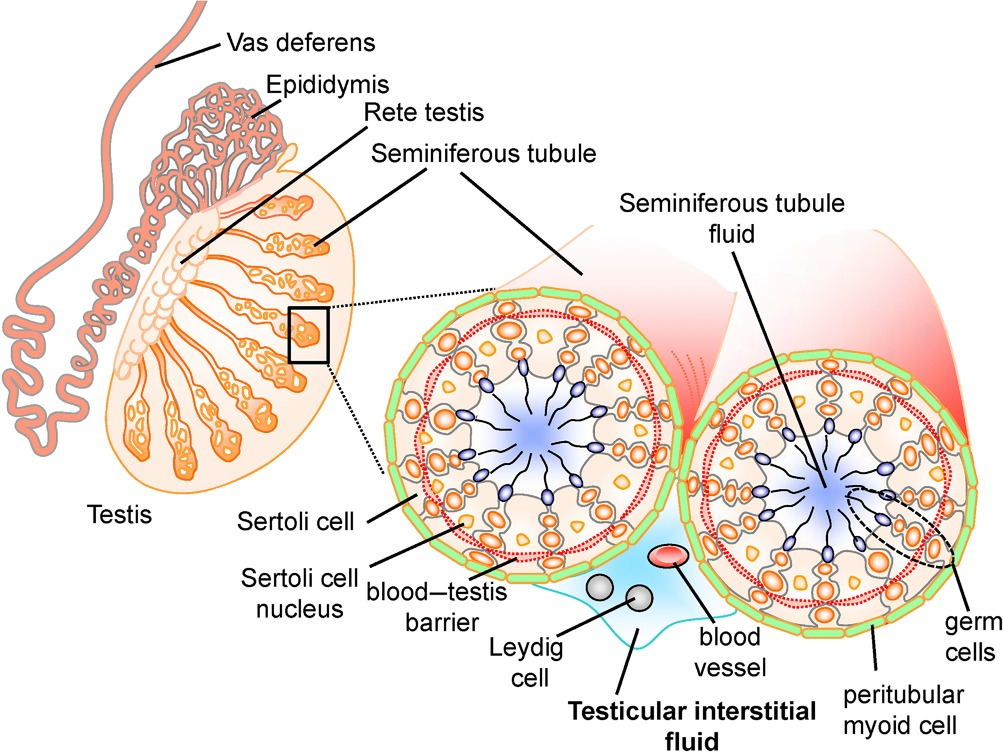 Testosterone is produced in the interstitial cells.
Hormone production: testosterone
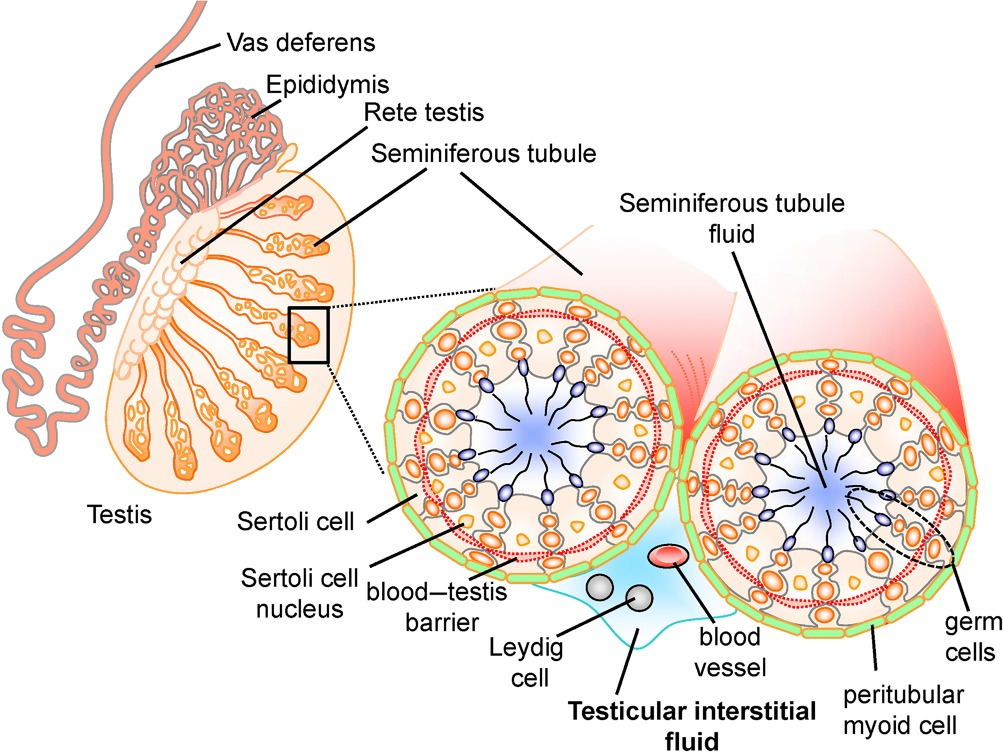 Testosterone is produced in the interstitial cells.
Hormone production: testosterone
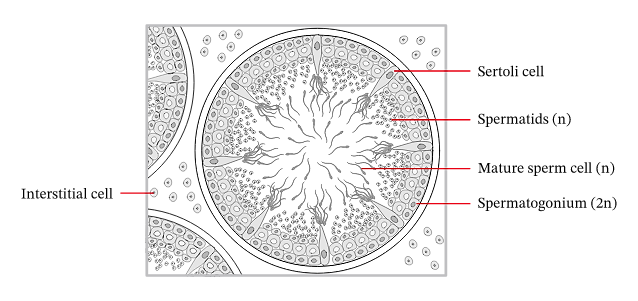 Gamete production: Ovaries
Oviduct
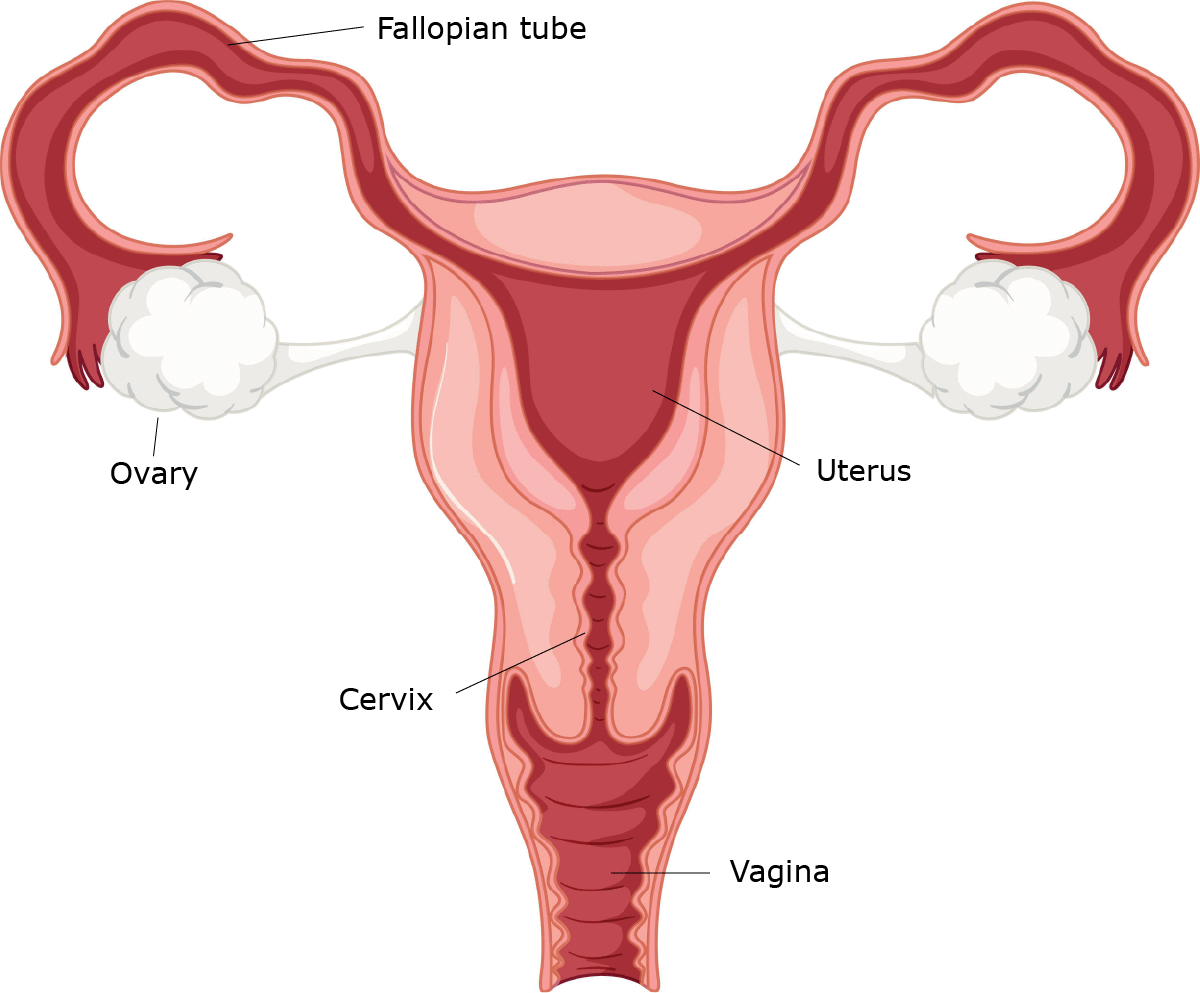 Uterus
Ovary
Cervix
Vagina
Gamete production: Ovaries
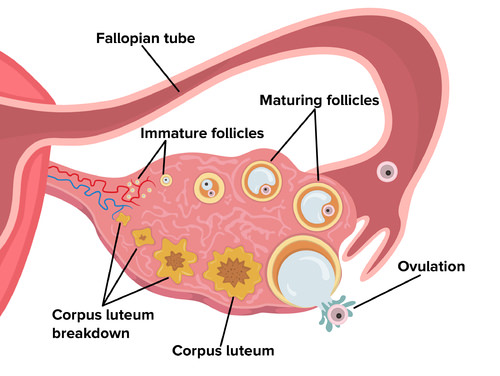 The ovaries contain immature ova in various stages of development.
Oviduct
Each ovum is surrounded by a follicle that protects the developing ovum and secretes hormones.
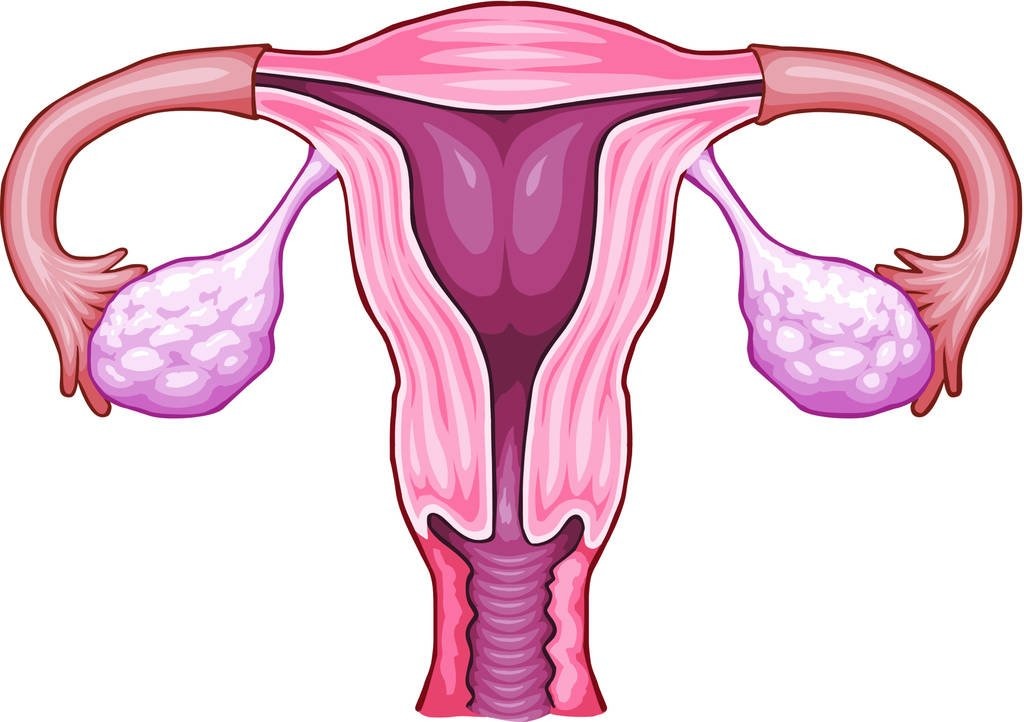 Oviduct
Ovary
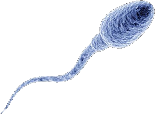 2
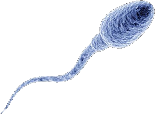 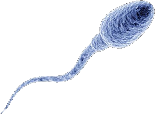 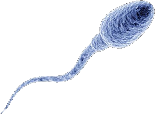 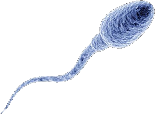 FERTLISATION!!!
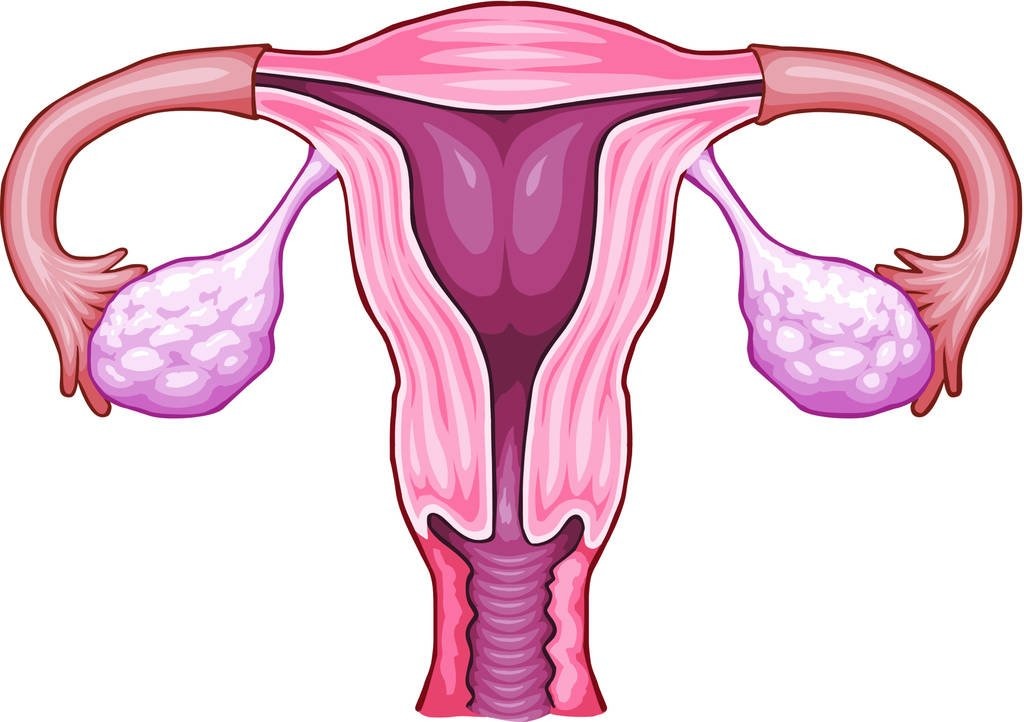 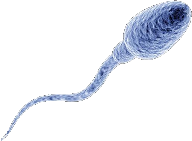 Happens in the oviduct!
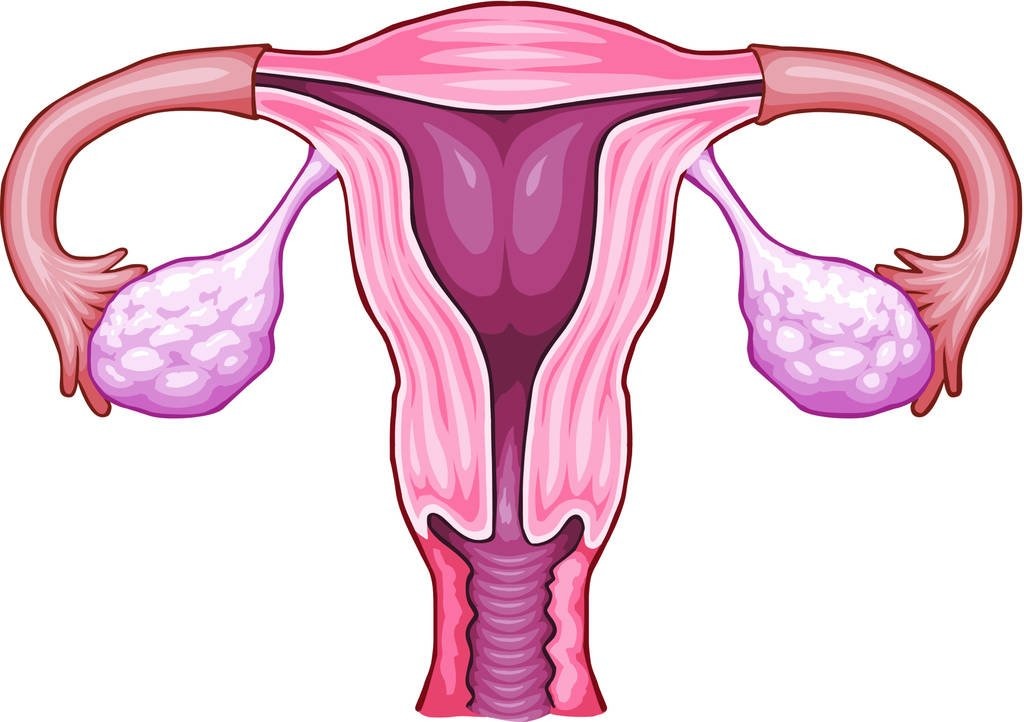 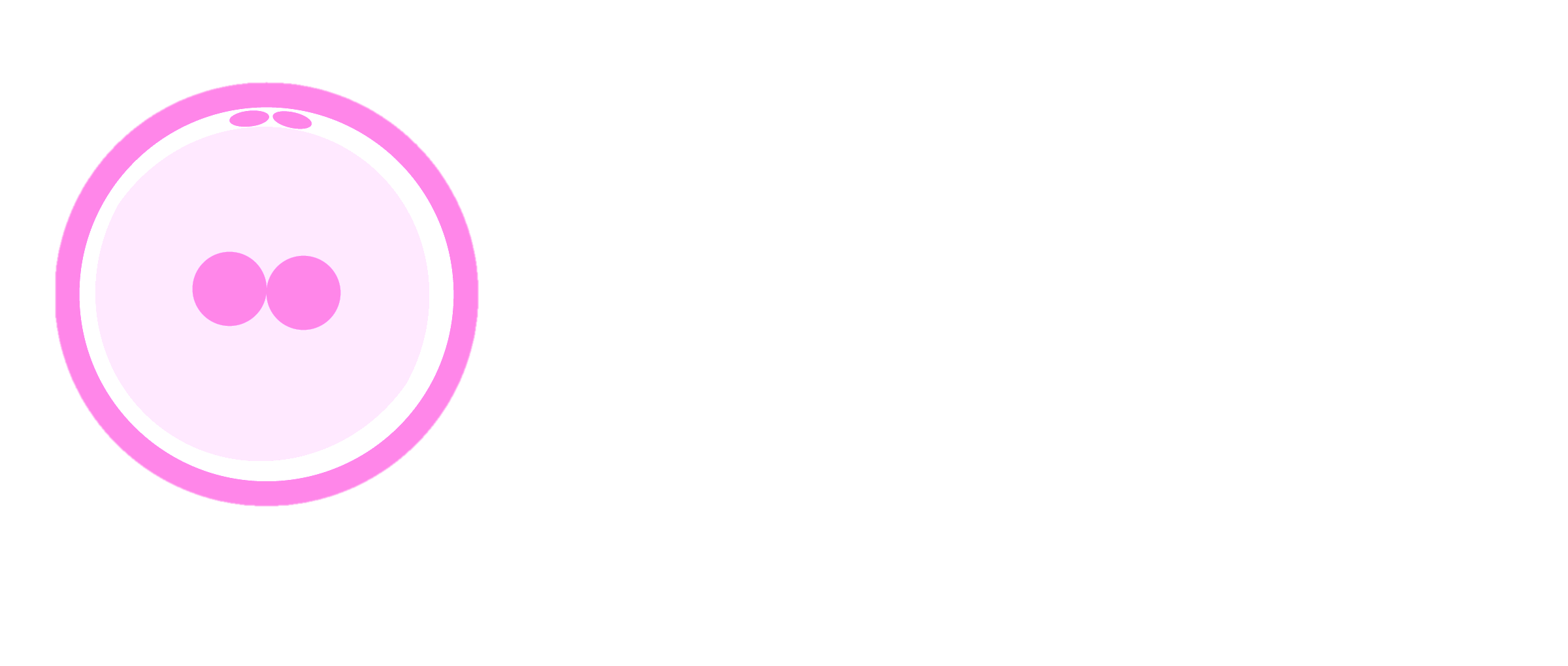 Zygote is formed
C O U R S E   S P E C   N O T E S
Gamete production in the testes. 
Testes produce sperm in the seminiferous tubules and testosterone in the interstitial cells. The prostate gland and seminal vesicles secrete fluids that maintain the mobility and viability of the sperm.

Gamete production in the ovaries.
The ovaries contain immature ova in various stages of development. Each ovum is surrounded by a follicle that protects the developing ovum and secretes hormones.

Fertilisation.
Mature ova are released into the oviduct where they may be fertilised by sperm to form a zygote.
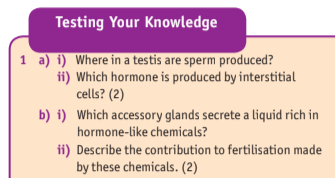 PPQs
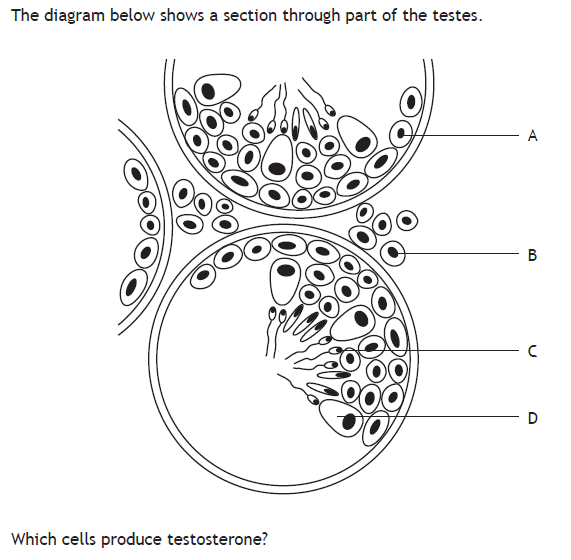 The diagram below shows a section through part of the testes. 

Which cells produce testosterone?
PPQs
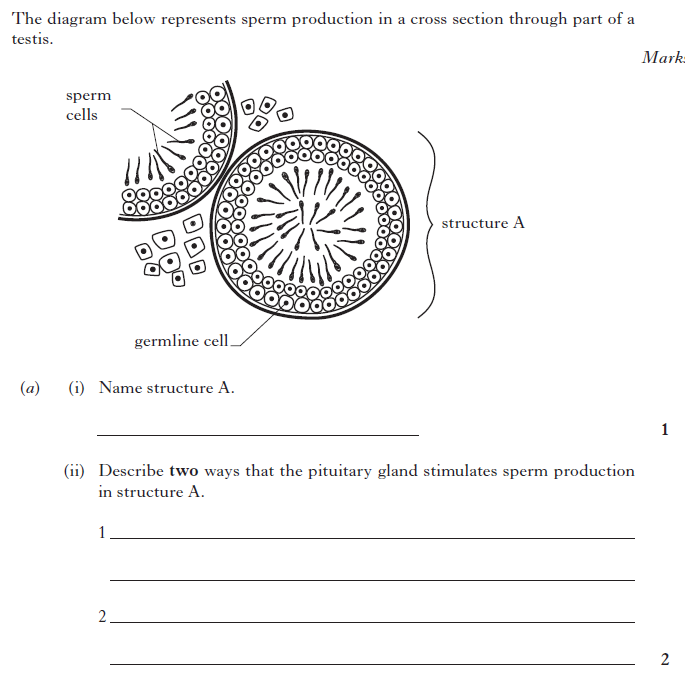 The diagram below represents sperm production in a cross section through part of a testis. 

Name structure A
PPQs
The diagram shows a germline cell dividing to produce sperm cells. 

Name this type of cell division.
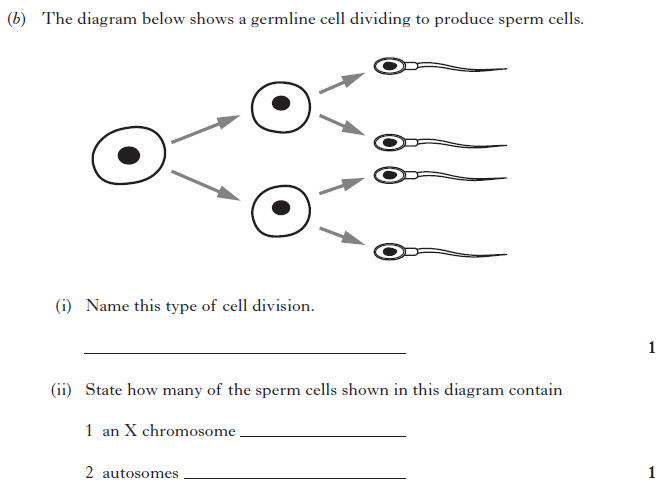 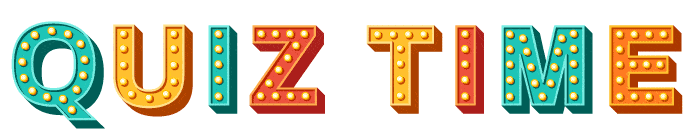 Which part of the male reproductive system produces sperm?
Which part of the male reproductive system produces sperm?
Testes
Which part of the testes secretes testosterone?
Which part of the testes secretes testosterone?
Interstitial cells
Where does fertilisation take place?
Where does fertilisation take place?
Oviduct
Which part of the testes produces sperm?
Which part of the testes produces sperm?
Seminiferous Tubules
What is the function of the follicle in the ovary?
What is the function of the follicle in the ovary?
Protect developing ovum and secretes hormone
What do the prostate and seminal vesicles do?
What do the prostate and seminal vesicles do?
Secrete fluids that maintain mobility and viability of sperm
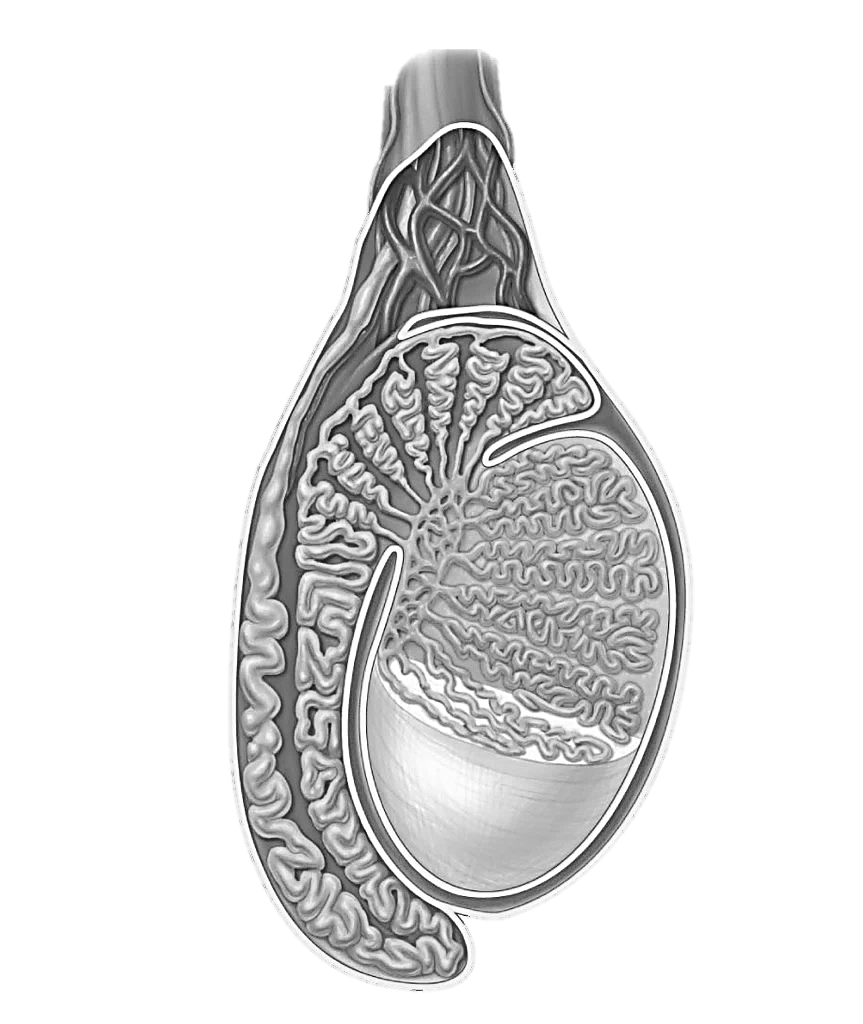 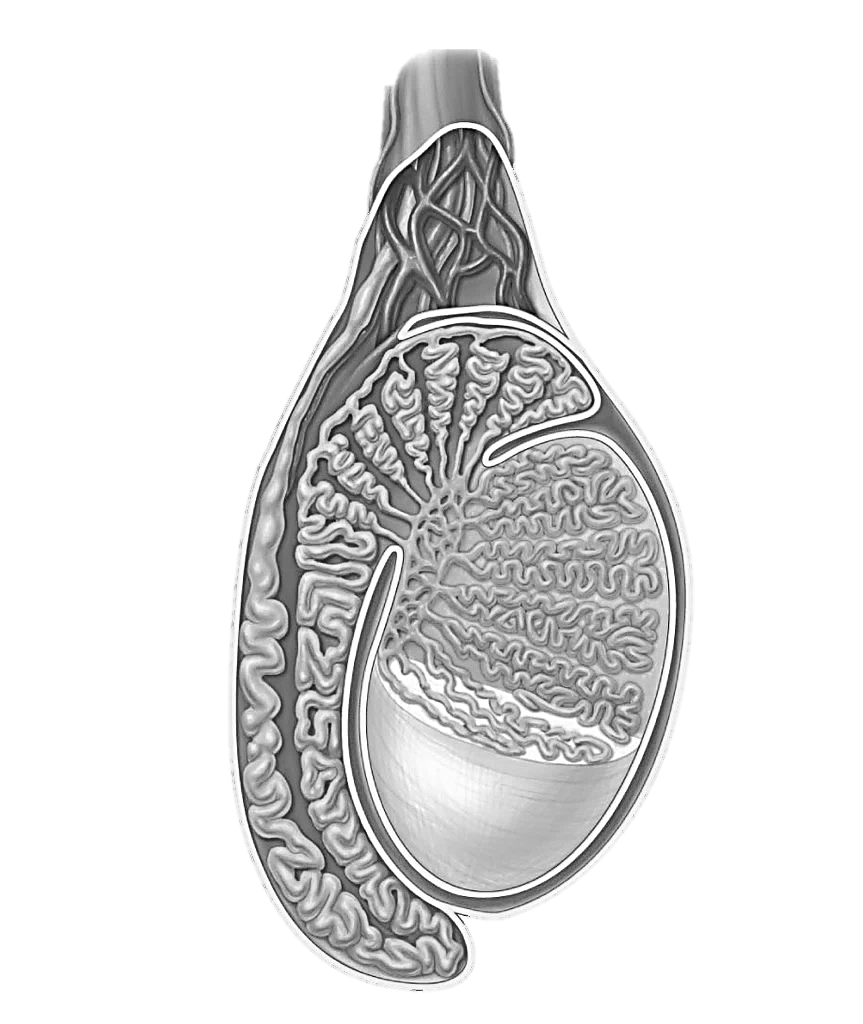 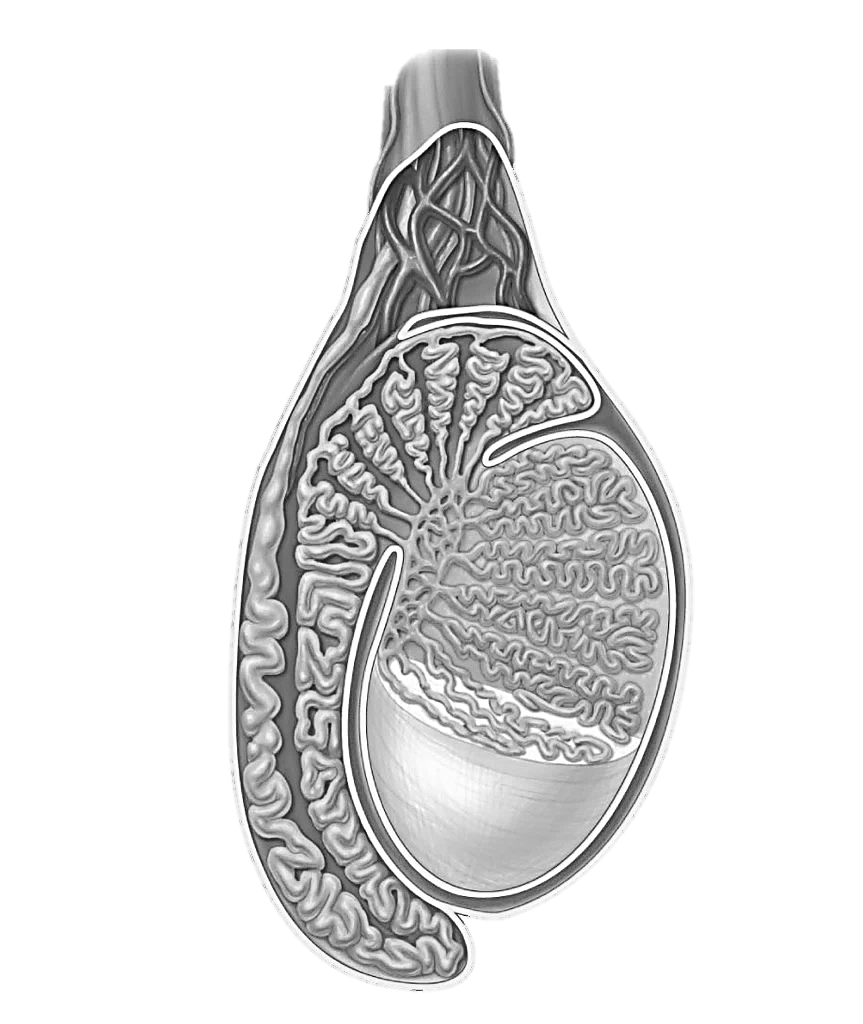 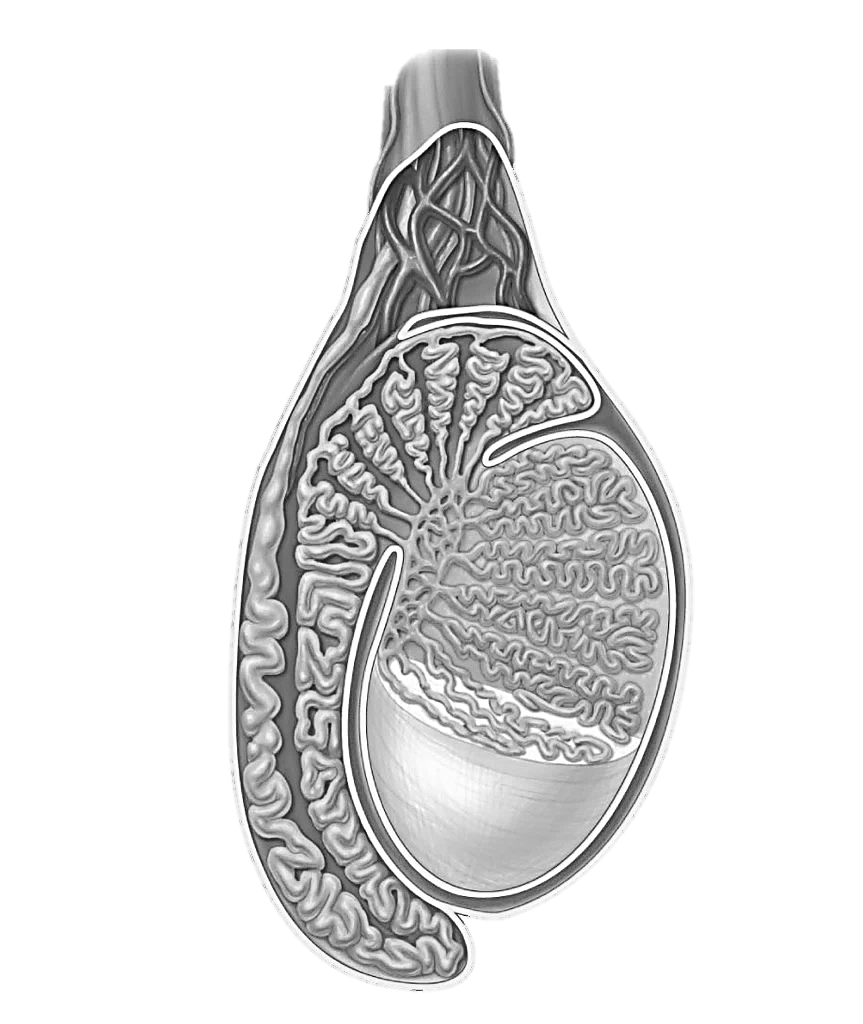 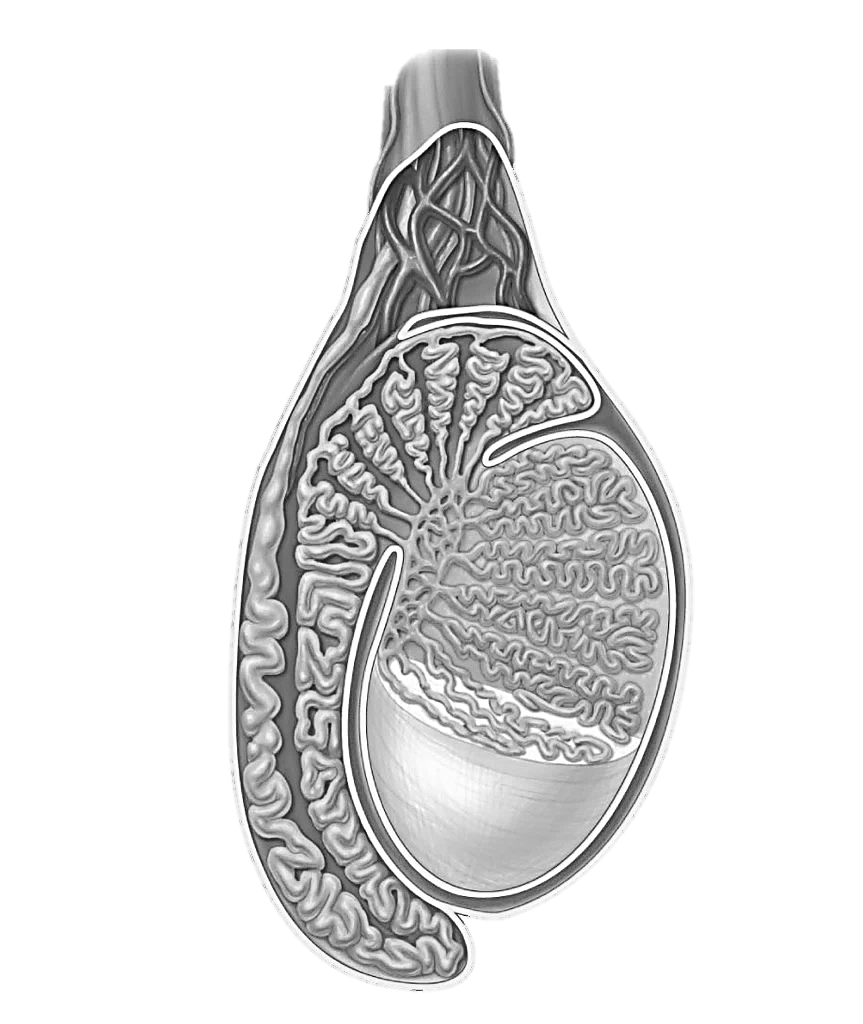 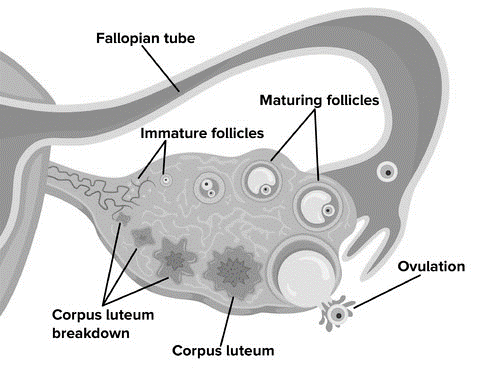 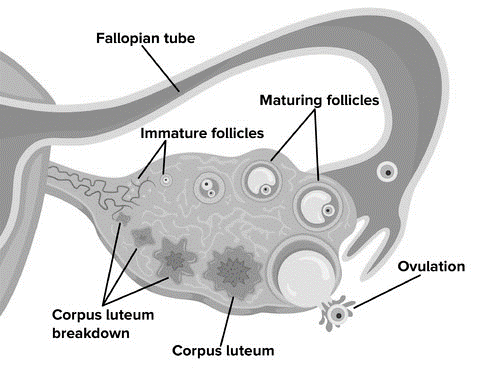 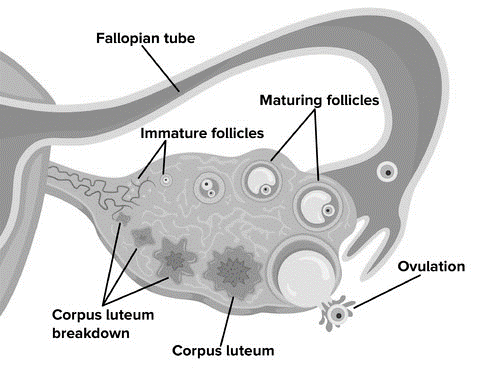 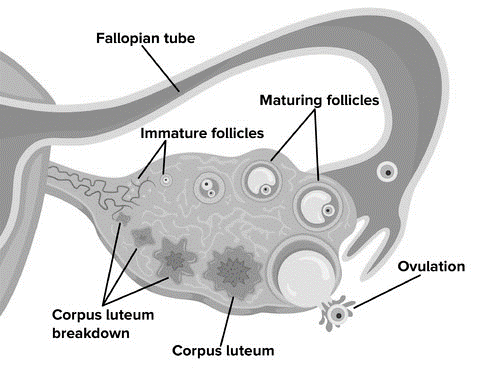 Oviduct
Oviduct
Oviduct
Oviduct
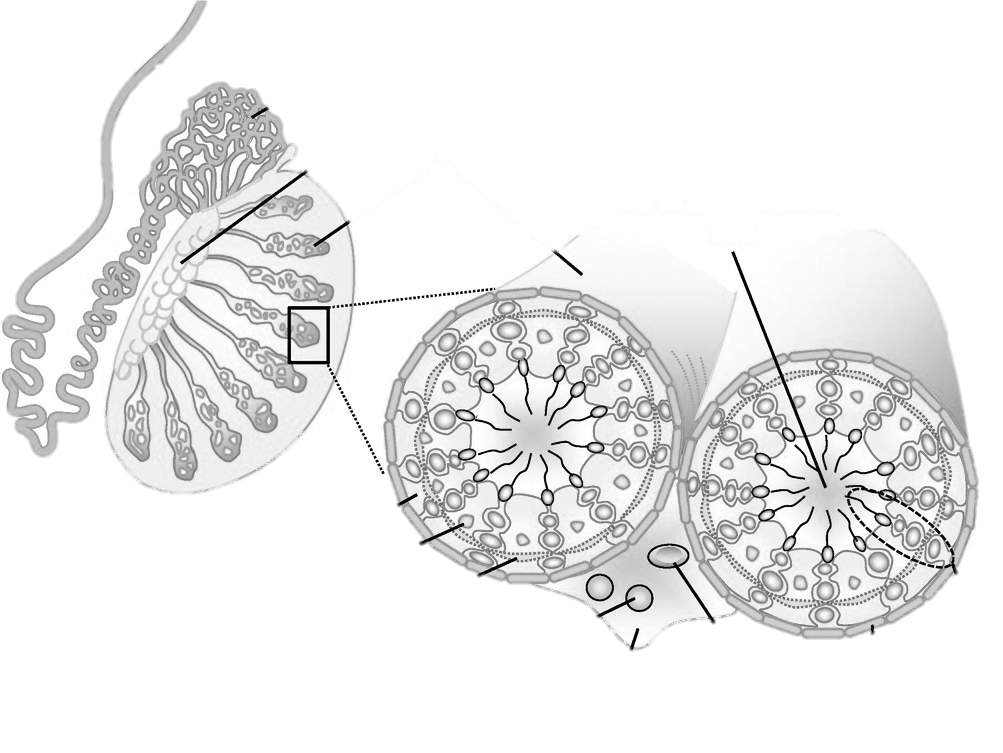 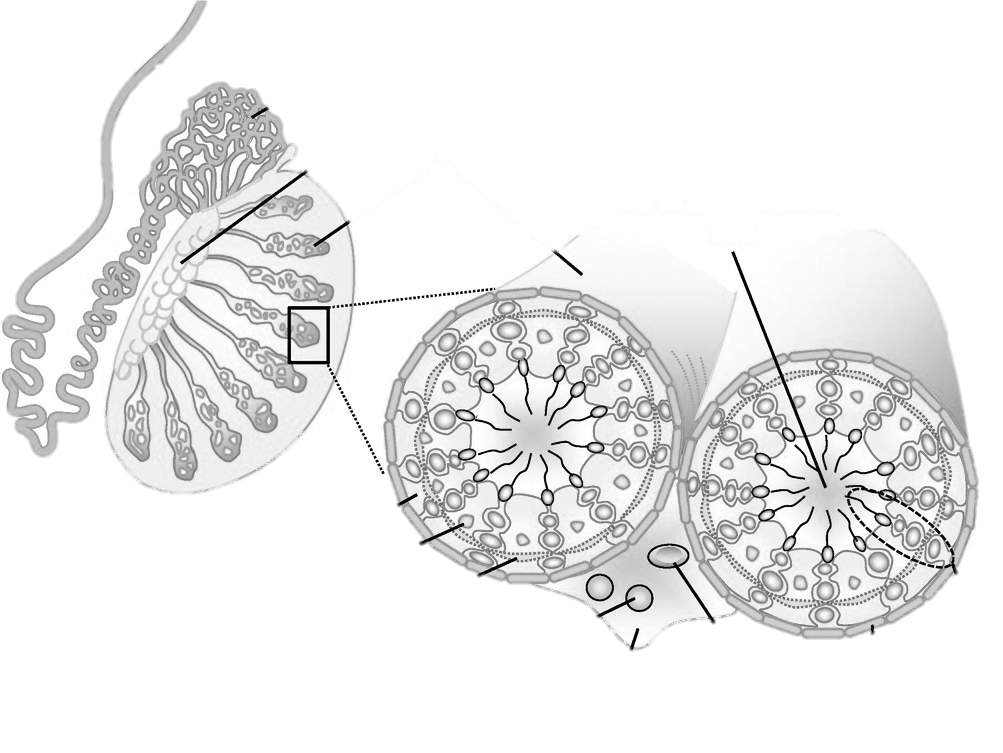 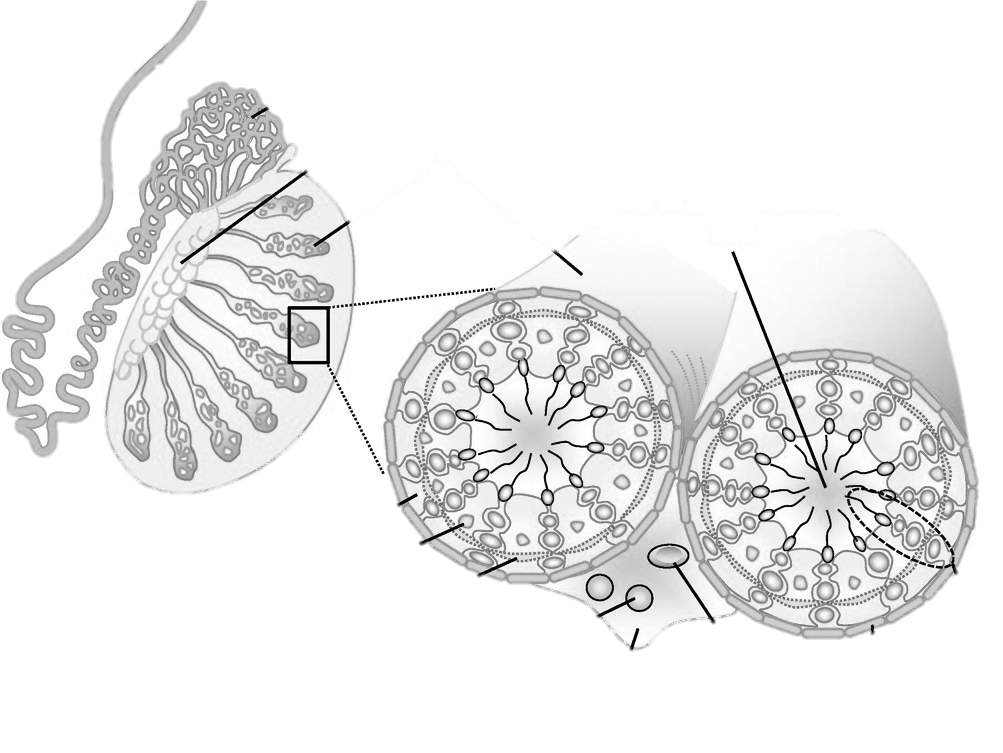 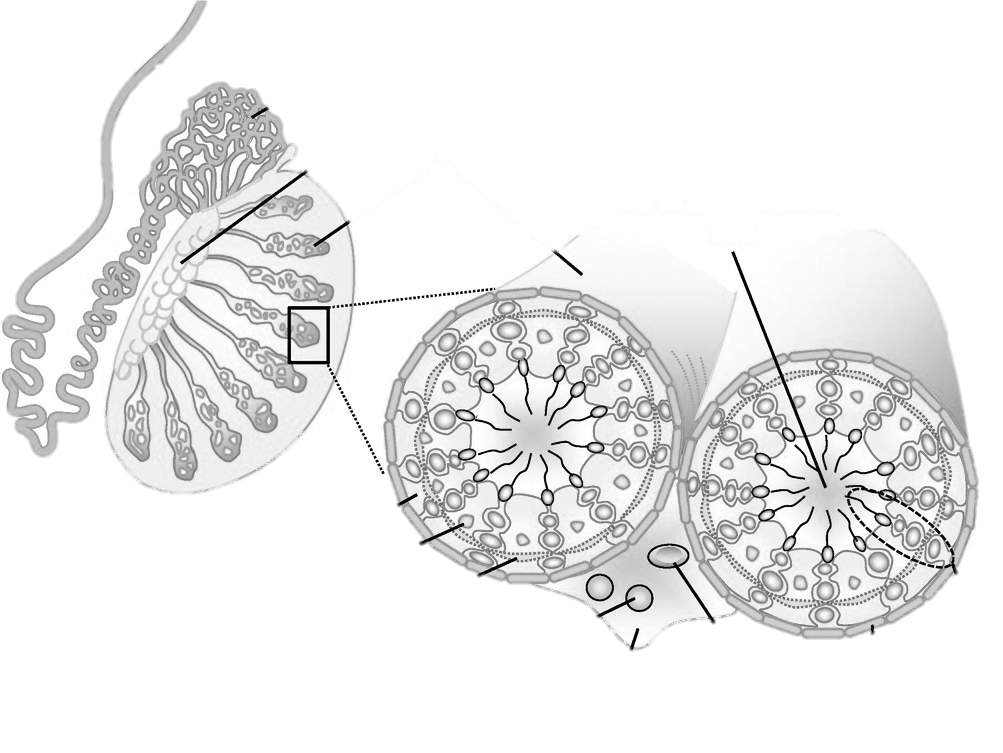